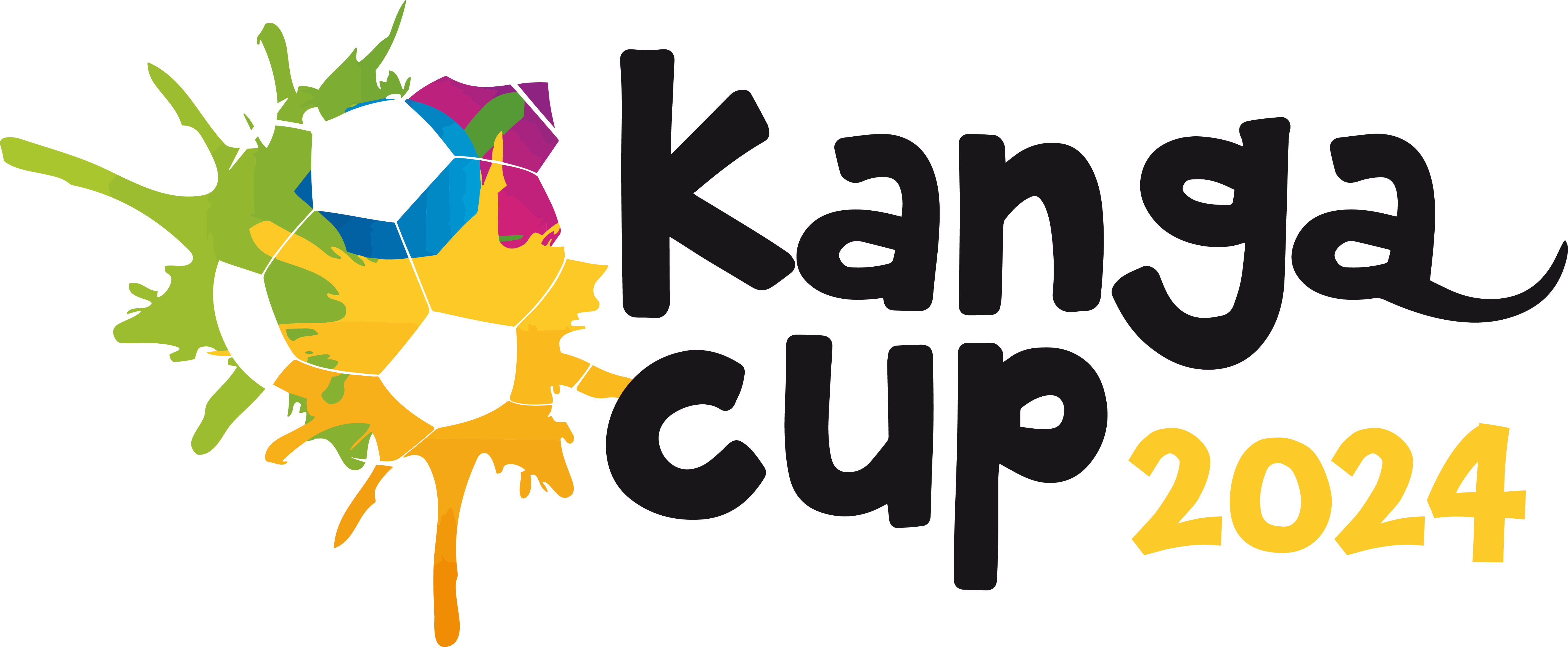 July 7th- 12th 2024
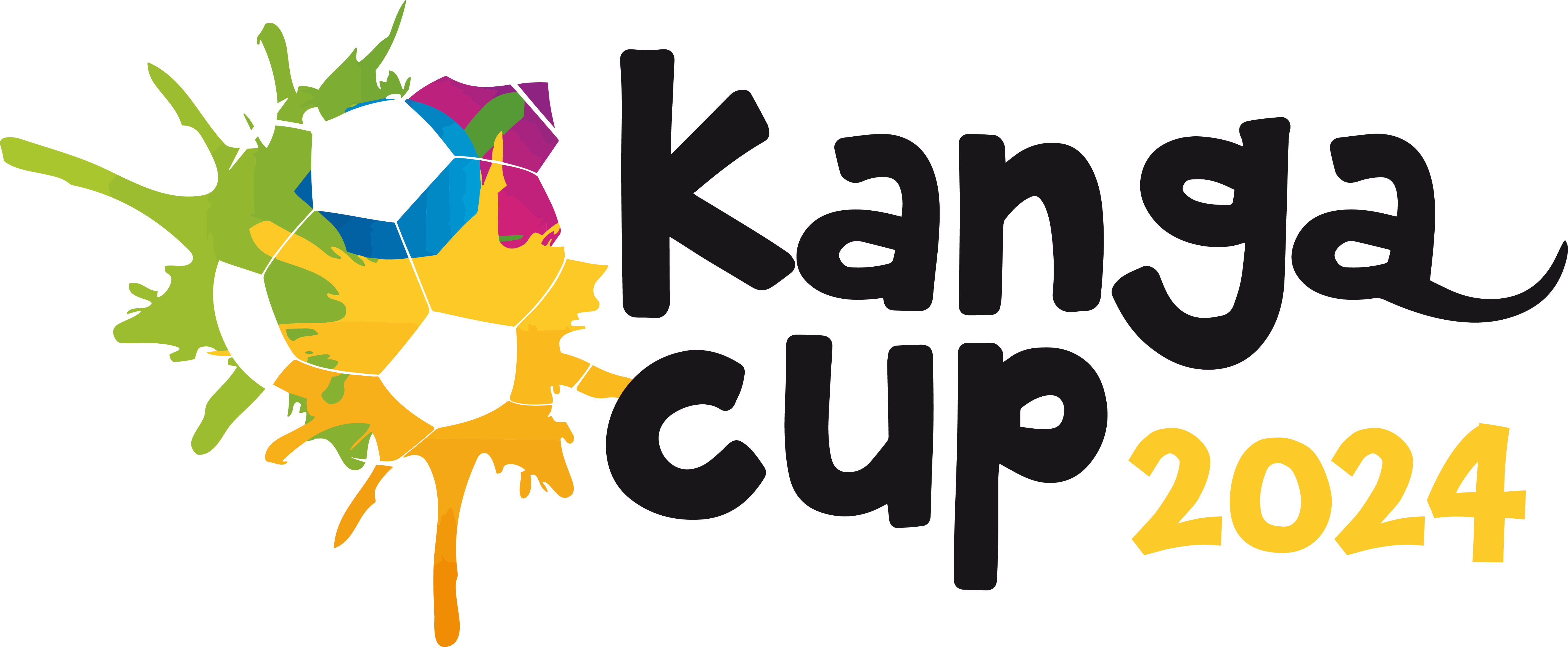 July 7th- 12th 2024
July 7th- 12th 2024
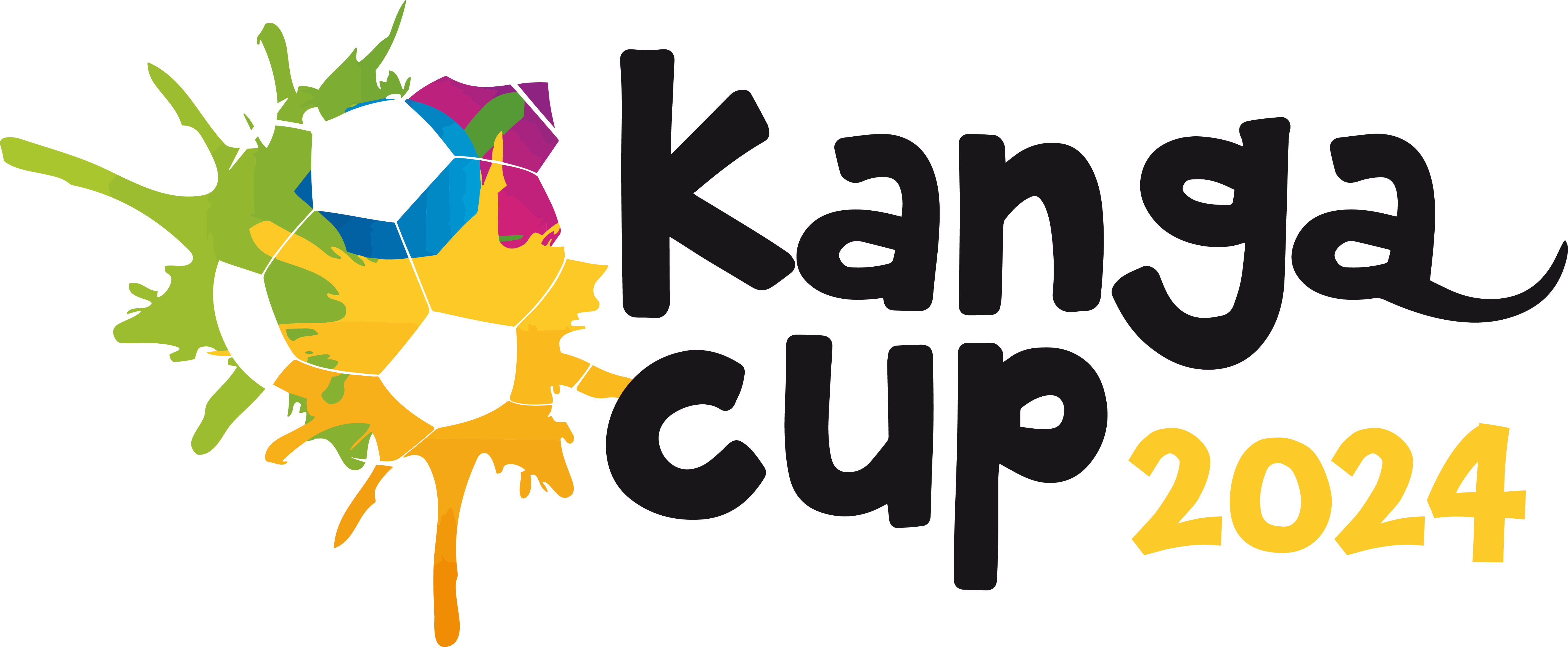 COMPETITION

NAME

             DOB                  FFA#

TEAM
COMPETITION

NAME

             DOB                  FFA#

TEAM
COMPETITION

NAME

             DOB                  FFA#

TEAM
COMPETITION

NAME

             DOB                  FFA#

TEAM
COMPETITION

NAME

             DOB                  FFA#

TEAM
COMPETITION

NAME

             DOB                  FFA#

TEAM
COMPETITION

NAME

             DOB                  FFA#

TEAM
COMPETITION

NAME

             DOB                  FFA#

TEAM
COMPETITION

NAME

             DOB                  FFA#

TEAM
Place photo here
Place photo here
Place photo here
Place photo here
Place photo here
Place photo here
Place photo here
Place photo here
Place photo here
July 7th- 12th 2024
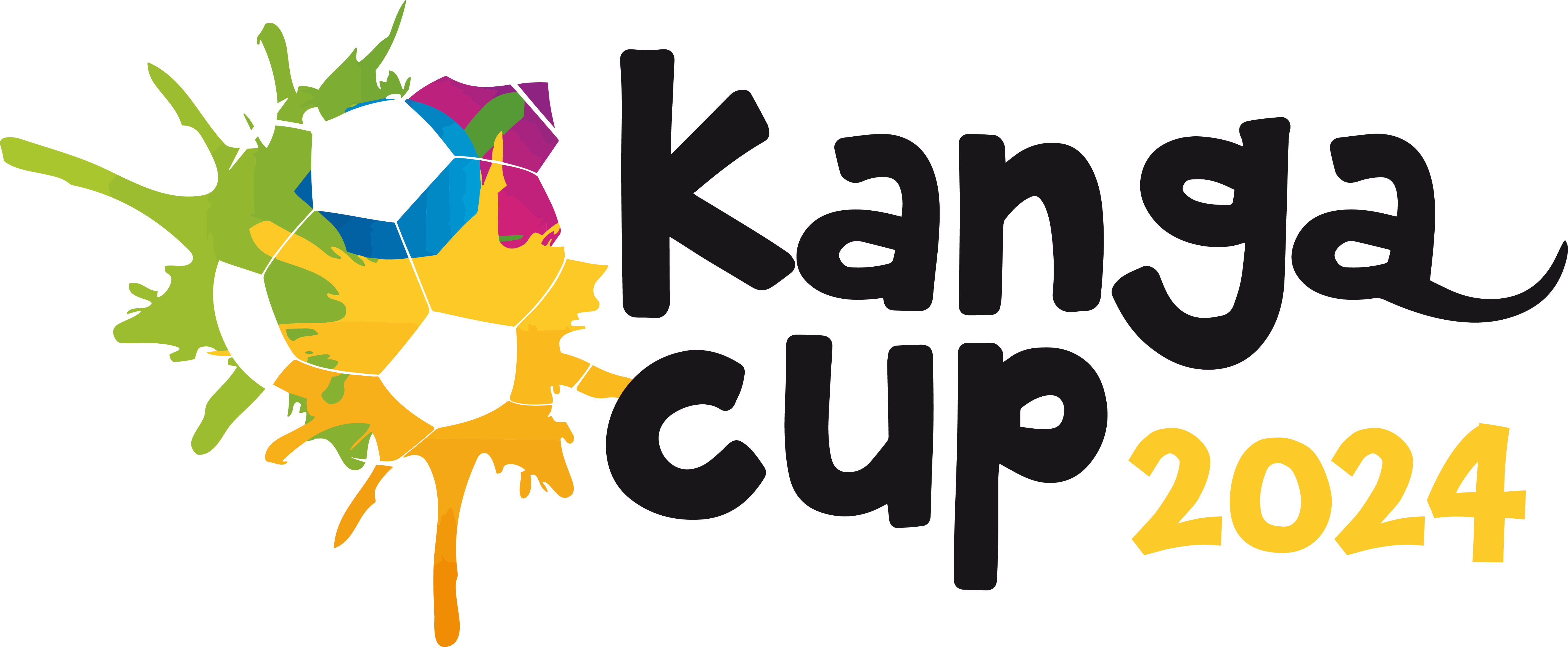 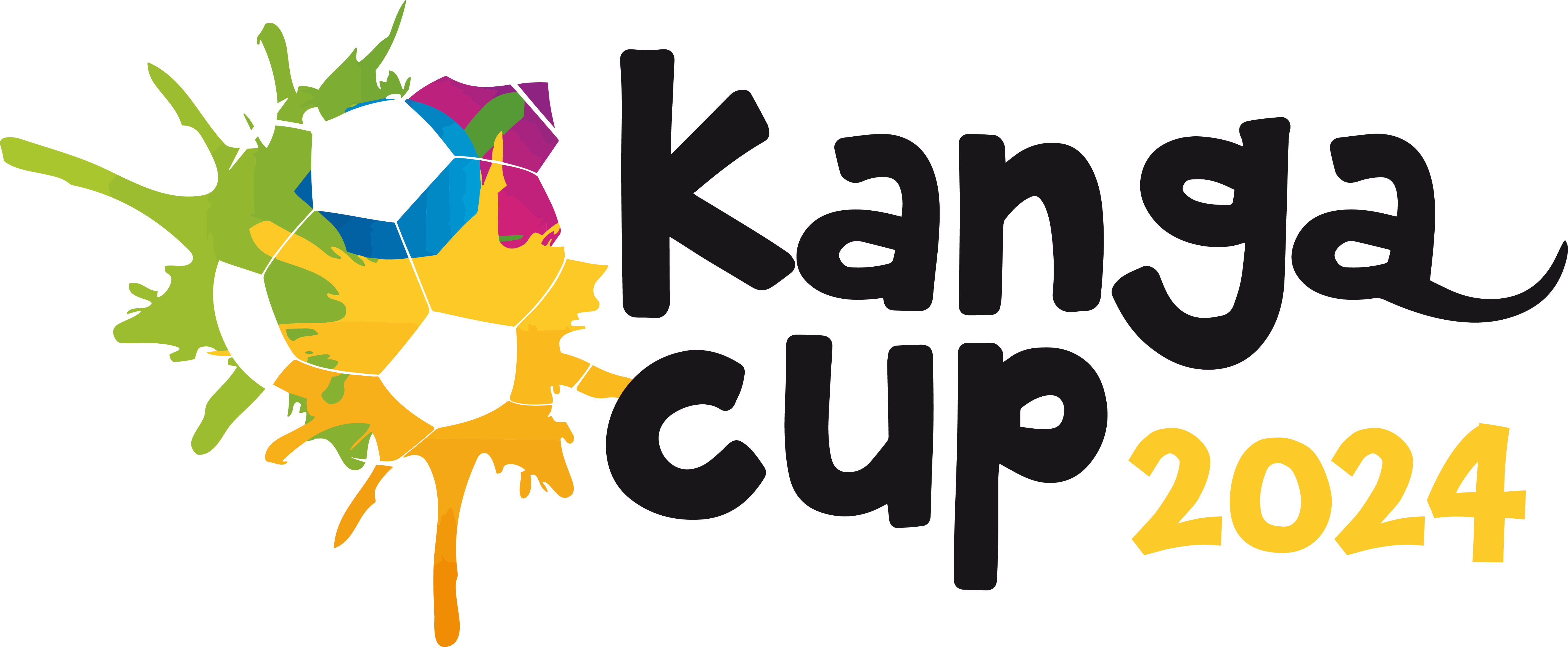 July 7th- 12th 2024
July 7th- 12th 2024
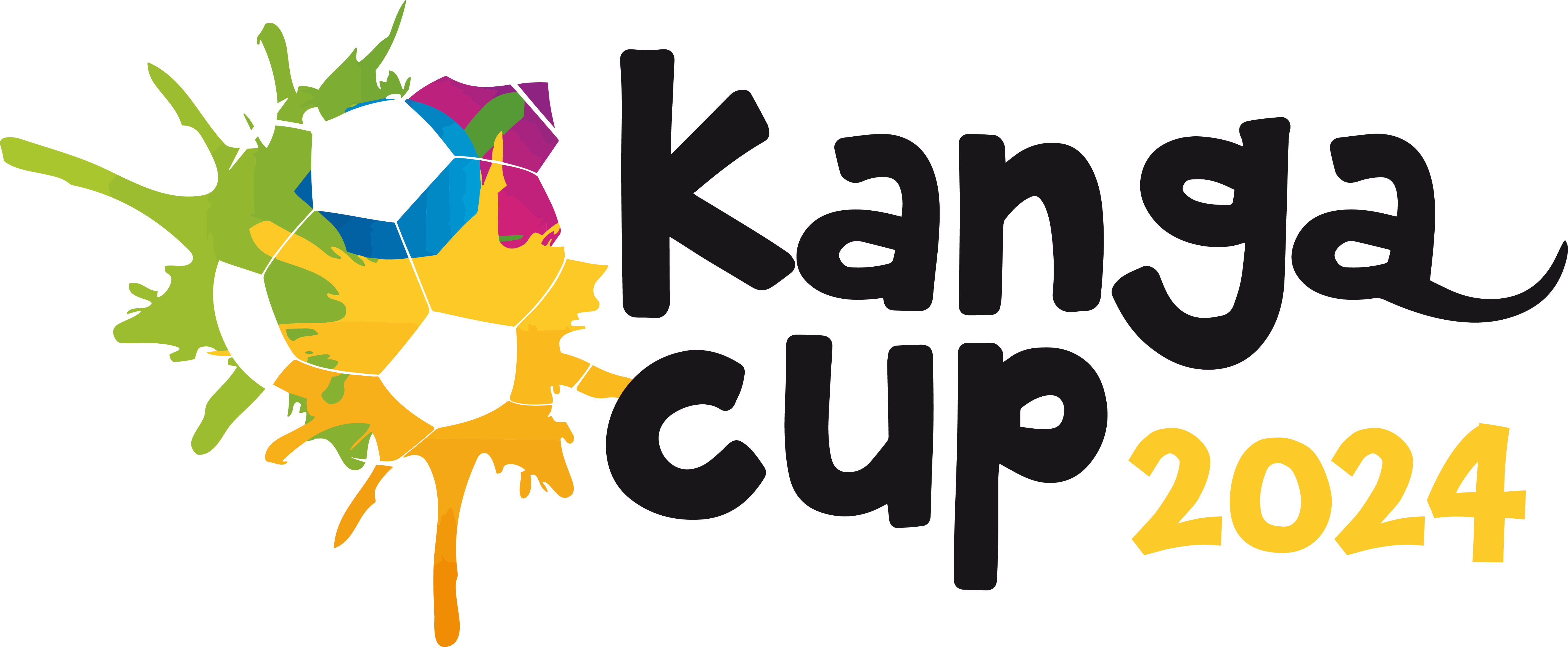 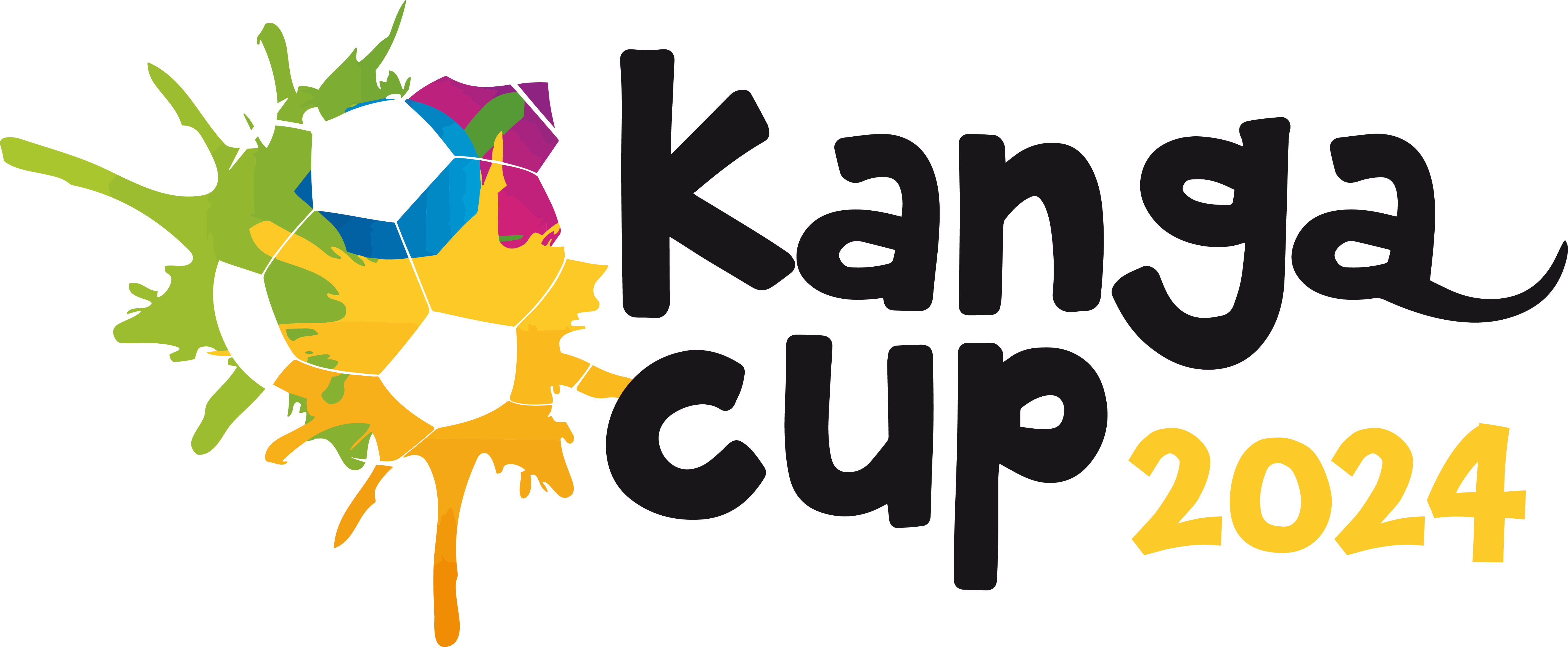 July 7th- 12th 2024
July 7th- 12th 2024
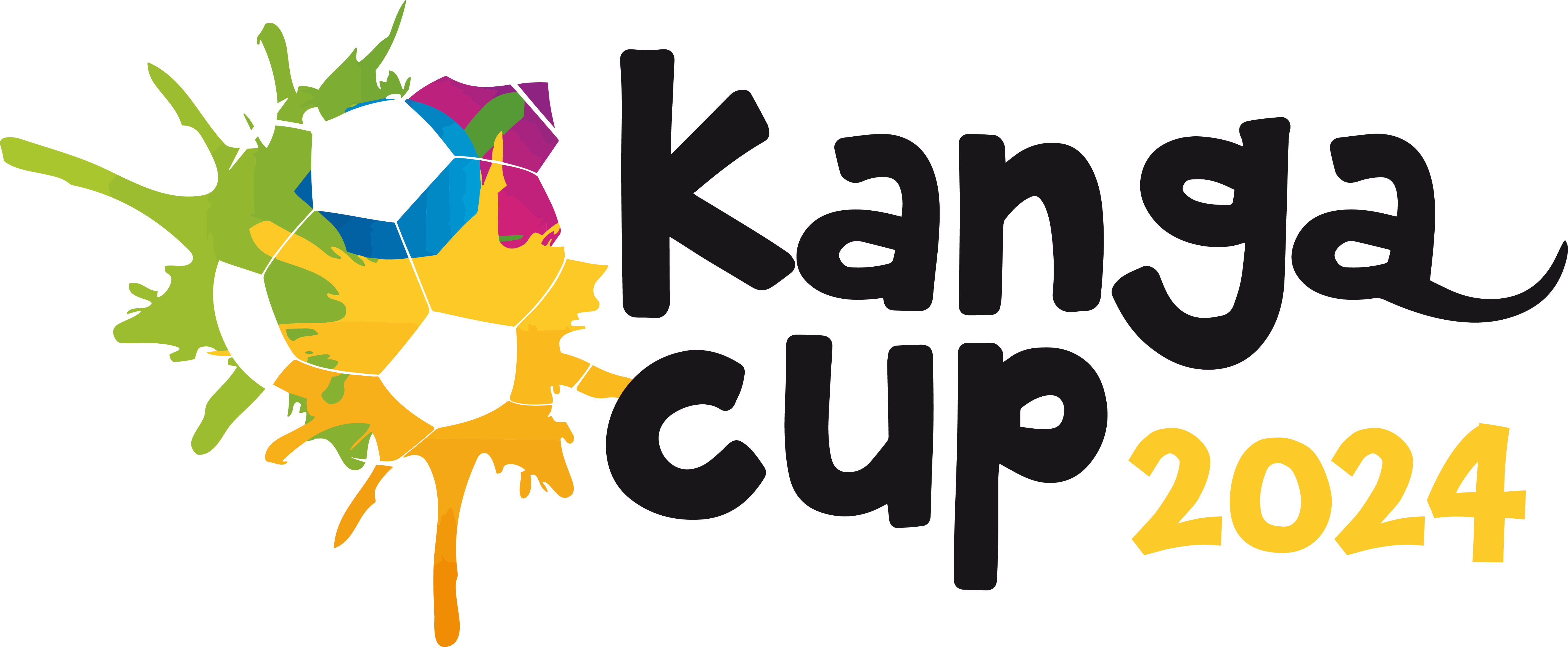 July 7th- 12th 2024
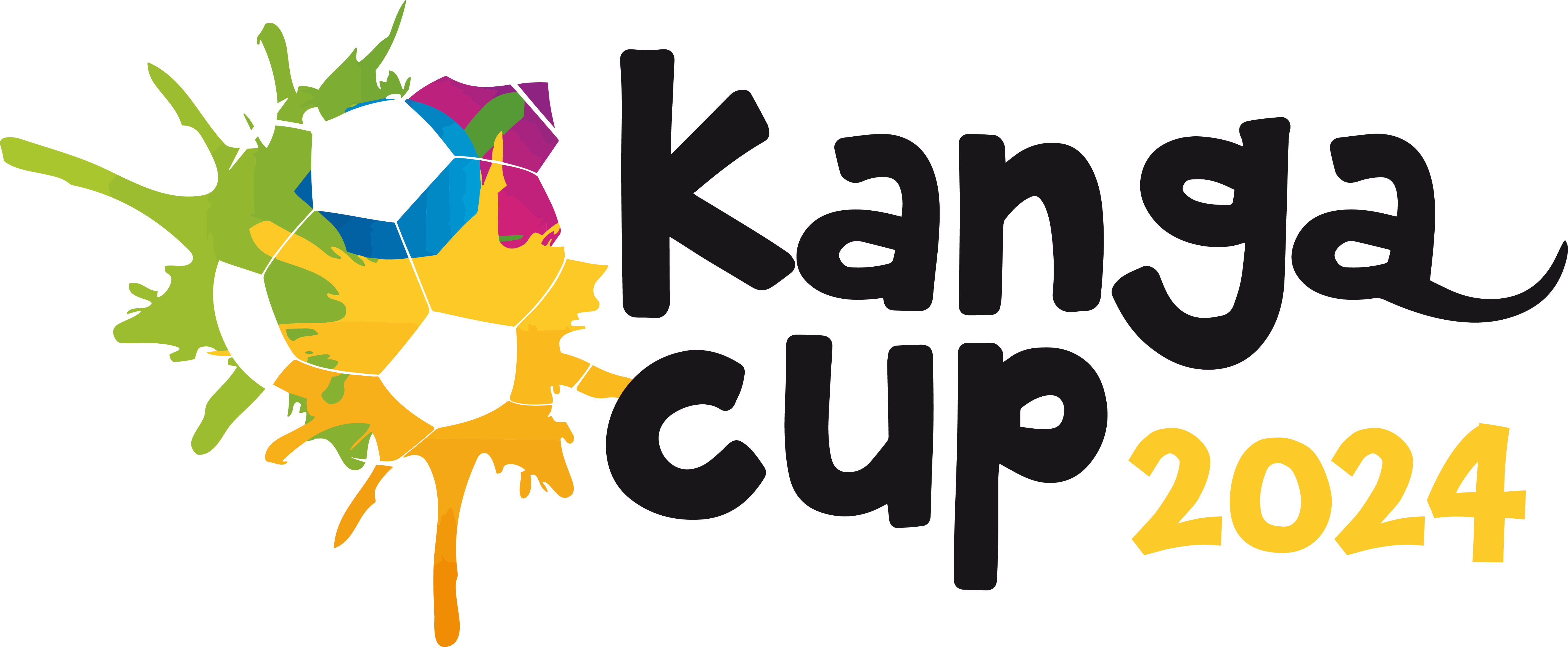